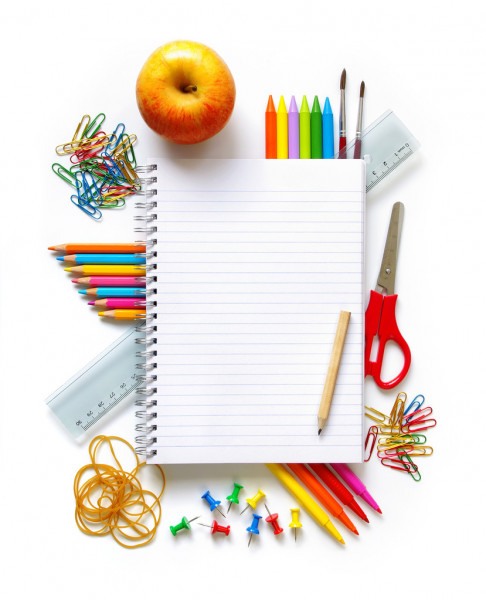 Картинный 
диктант
Автор презентации 
учитель начальных классов 
Колосова Юлия Николаевна
МБОУ «Краснояровская школа № 30 
им. Героя России А. Галле»
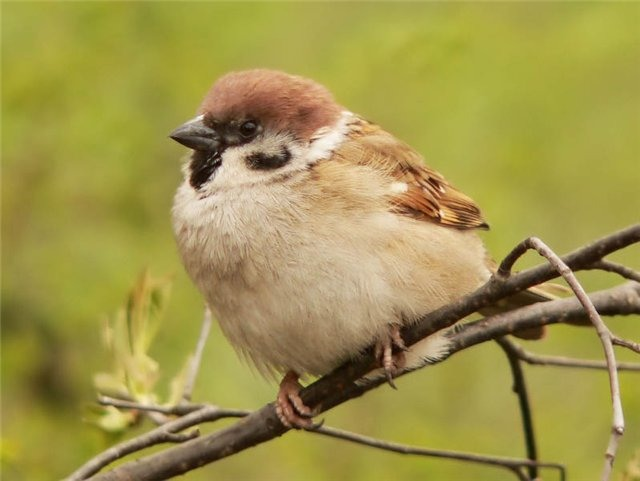 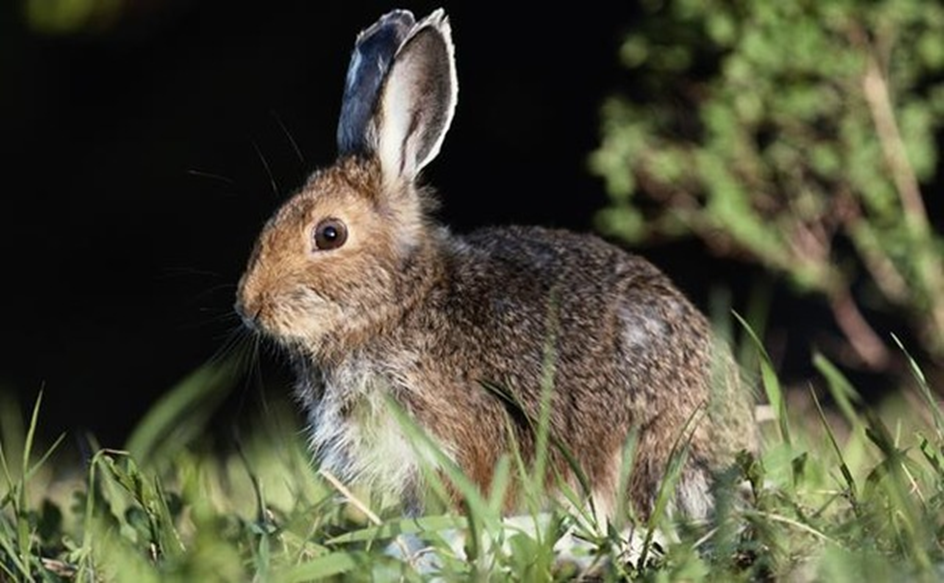 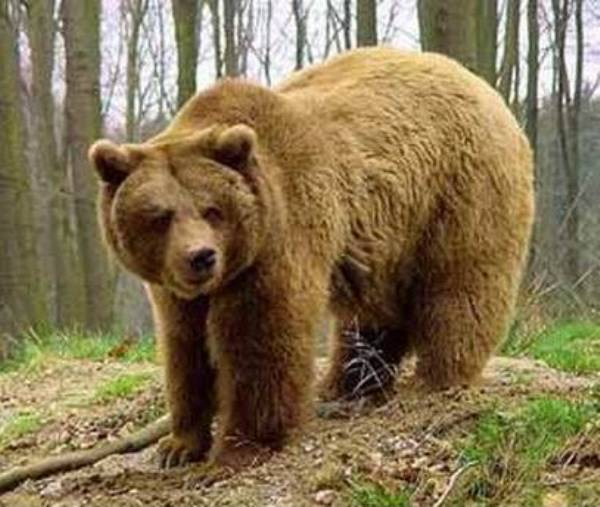 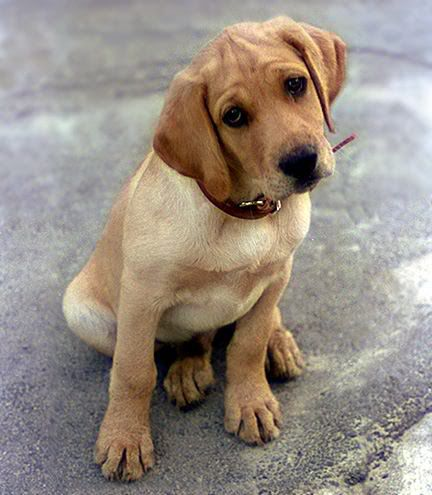 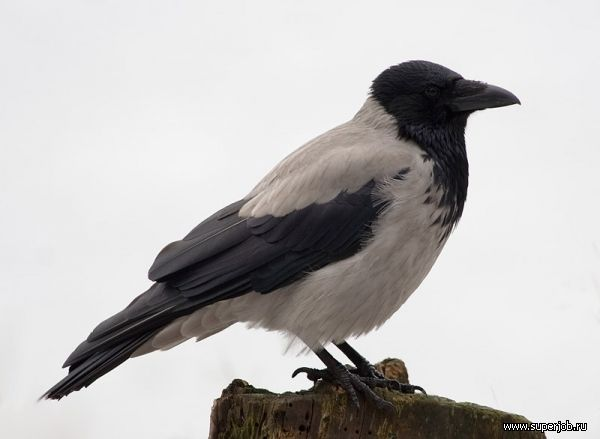 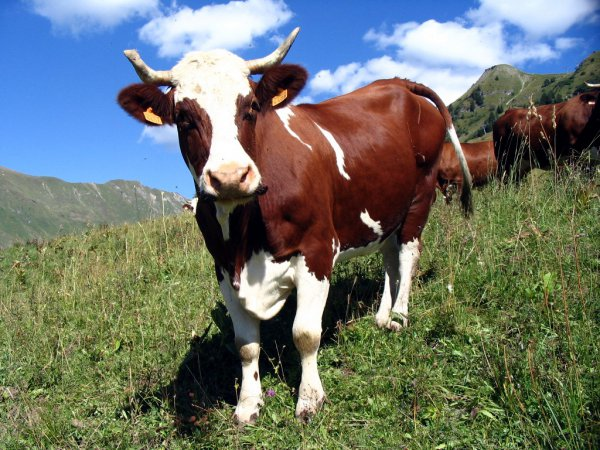 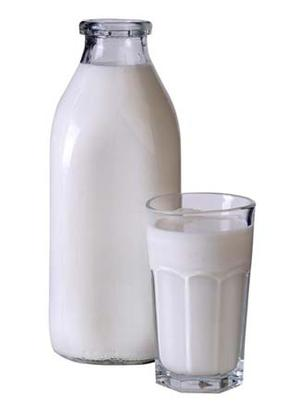 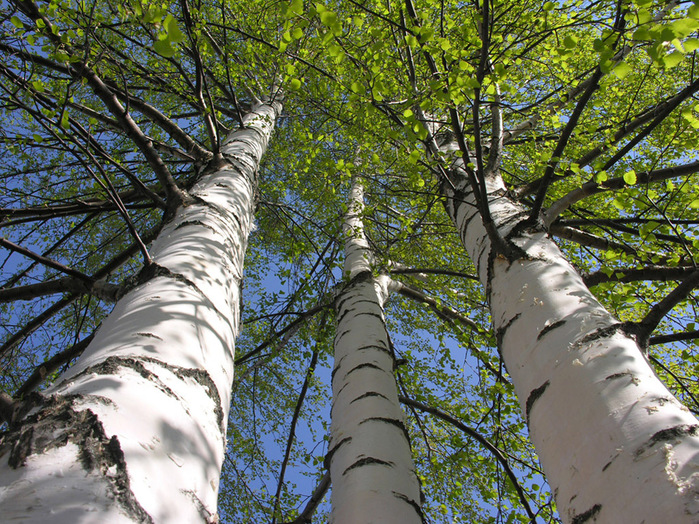 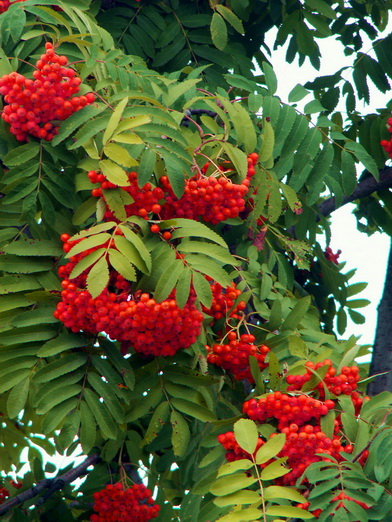 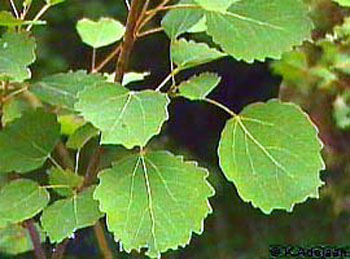 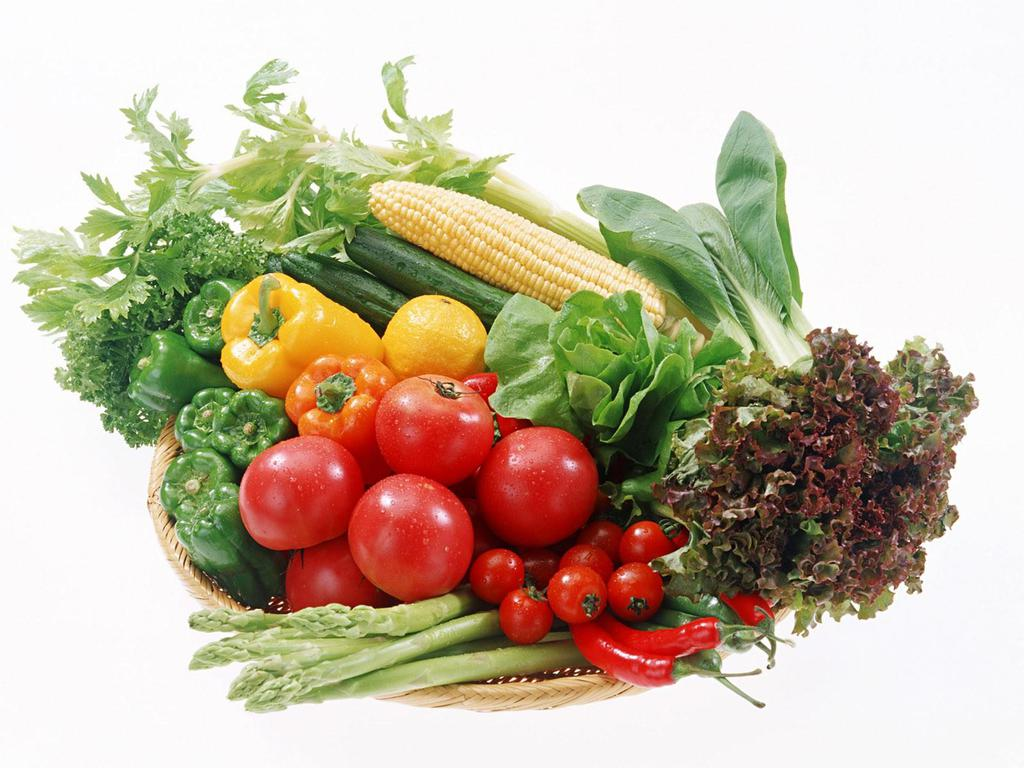 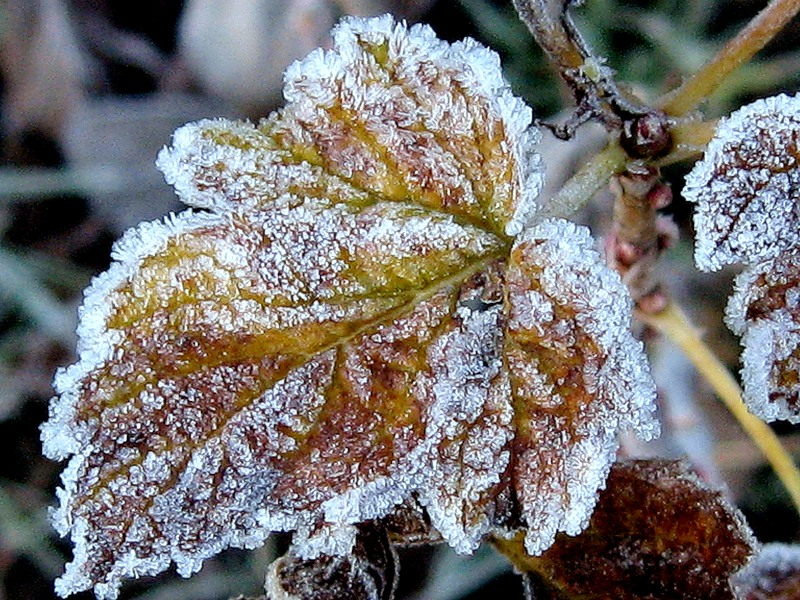 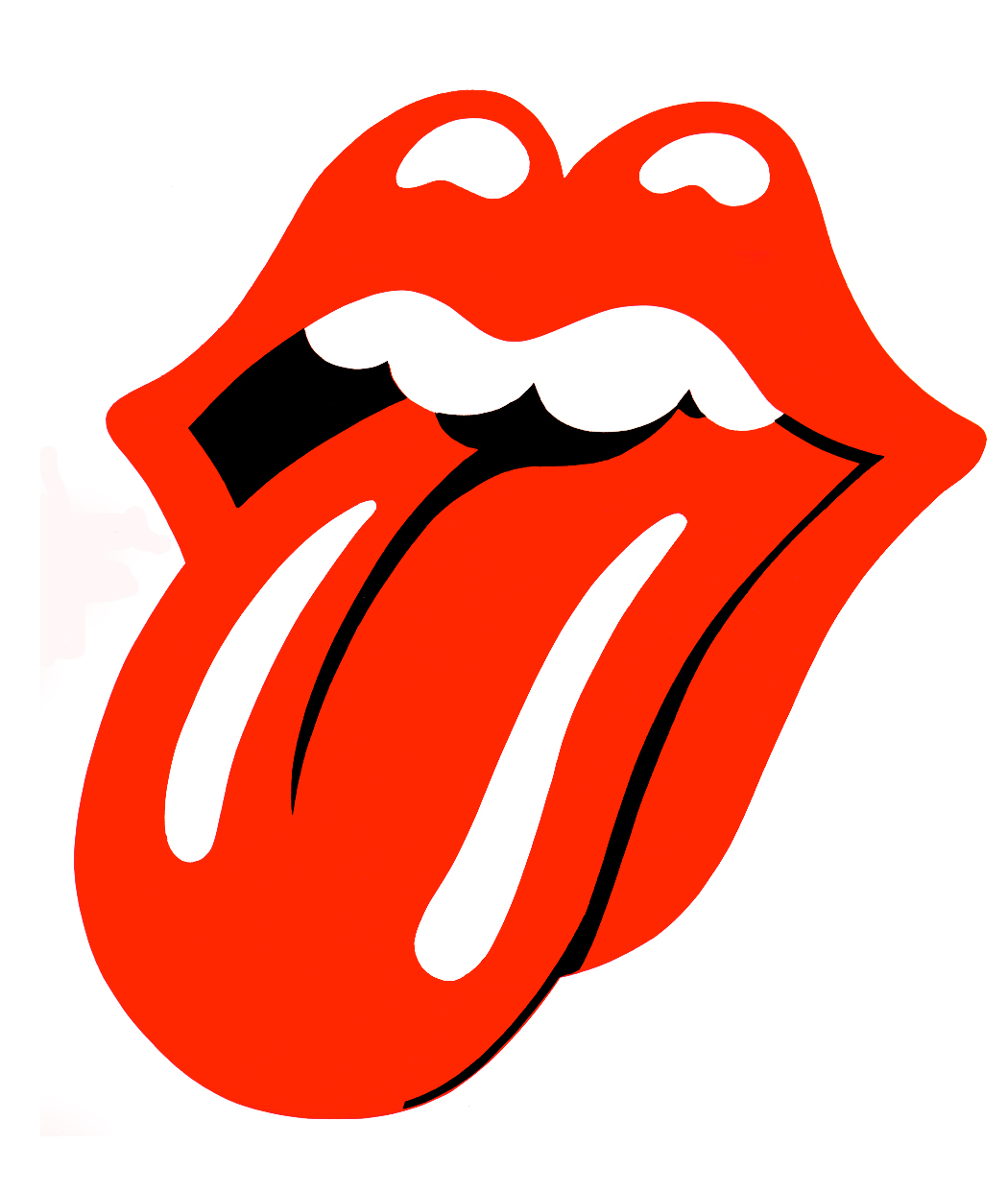 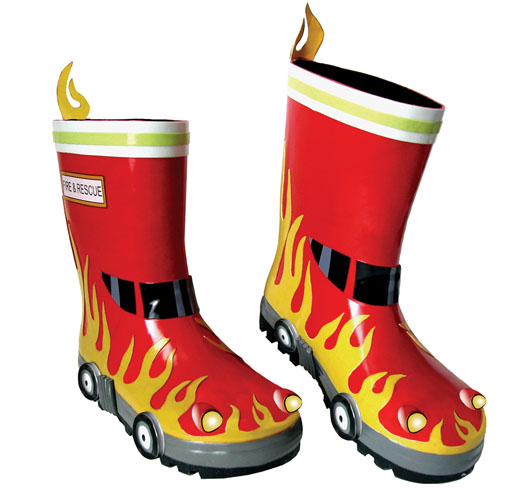 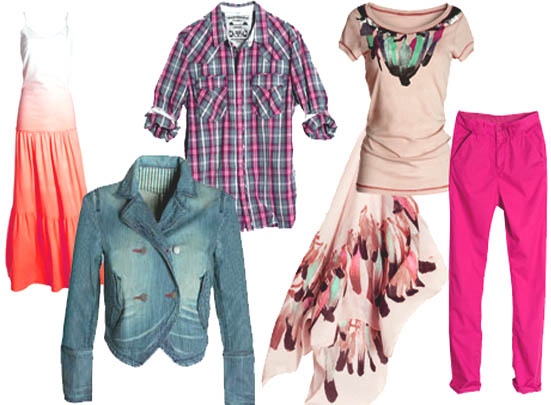 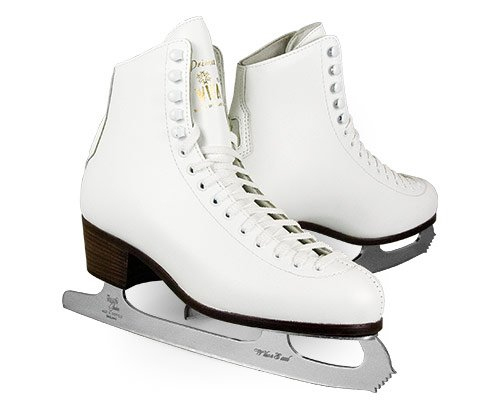 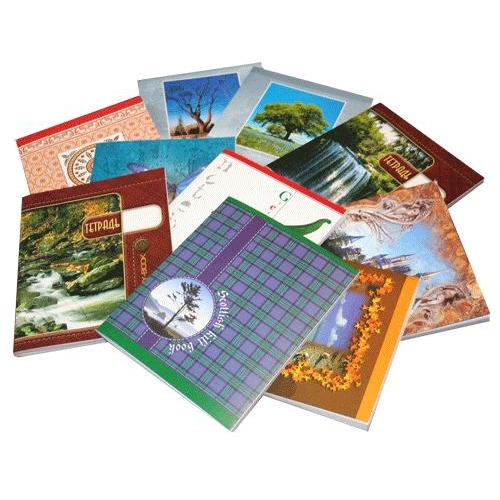 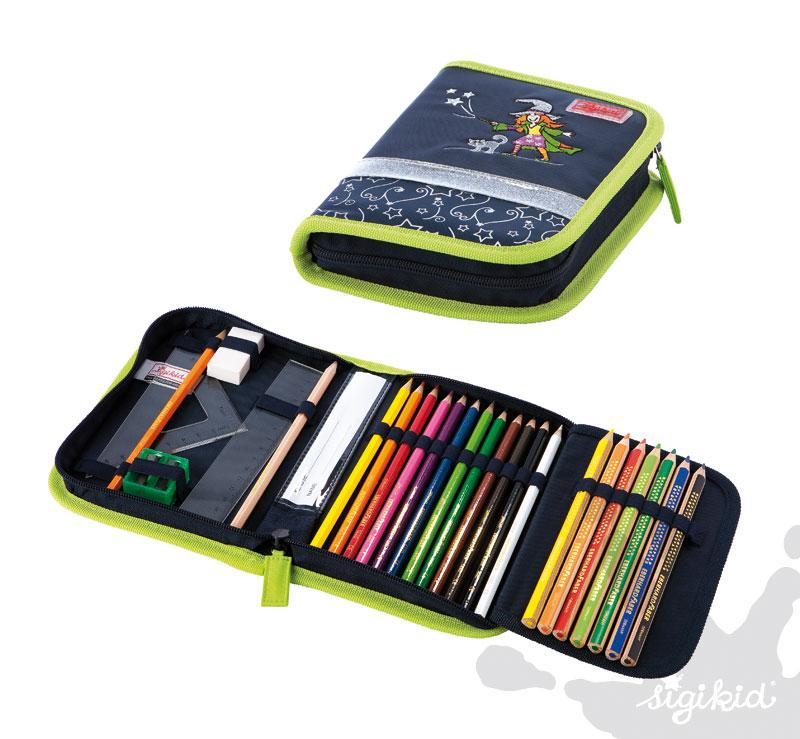 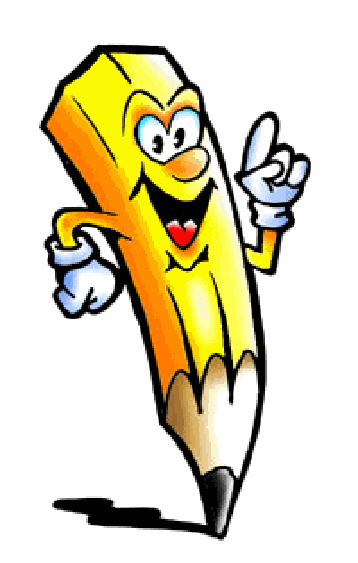 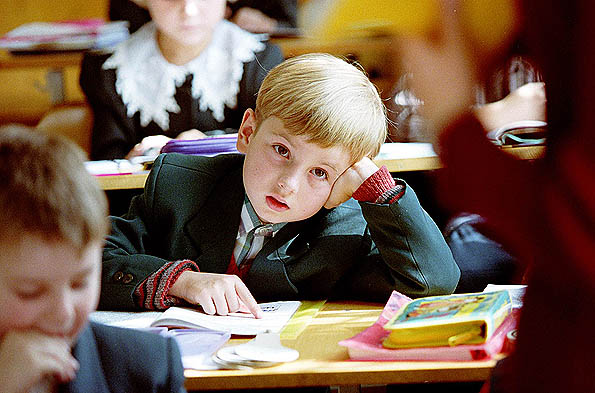 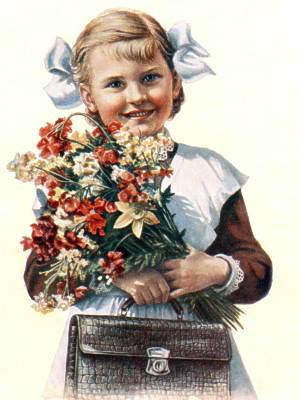 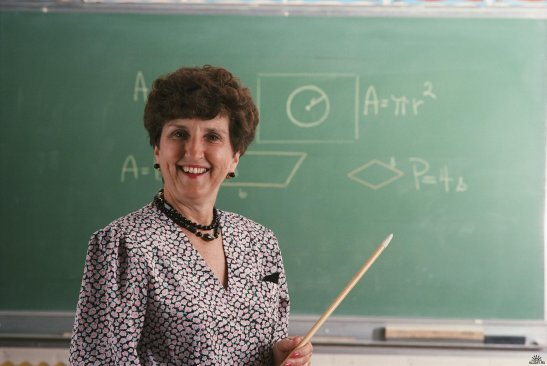 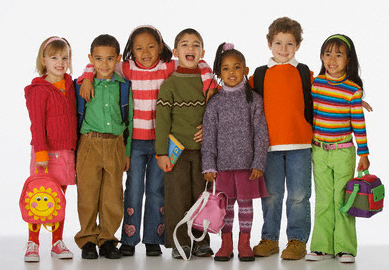 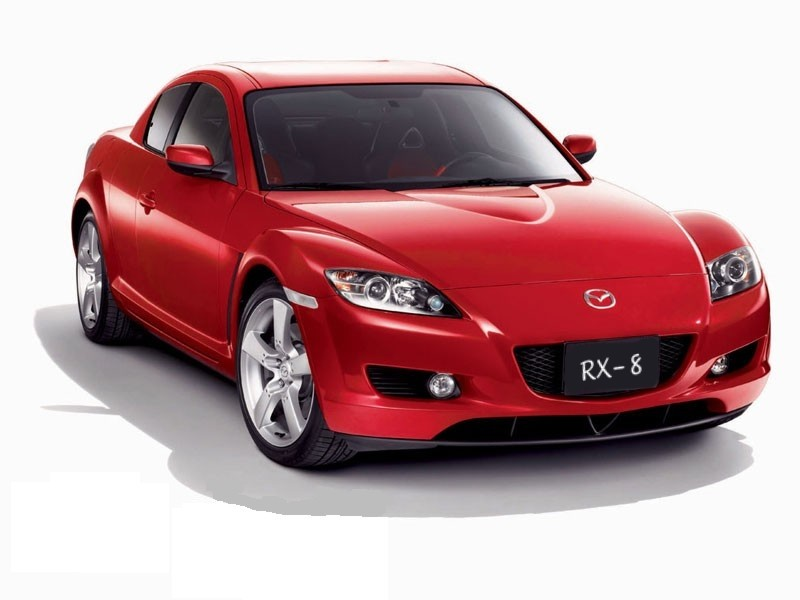 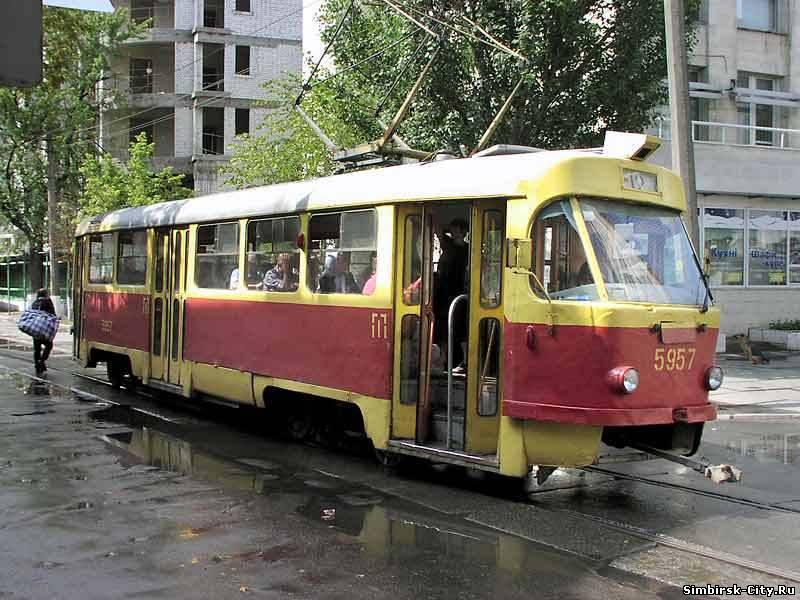 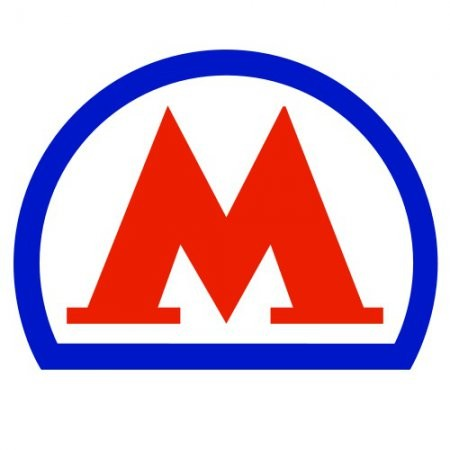 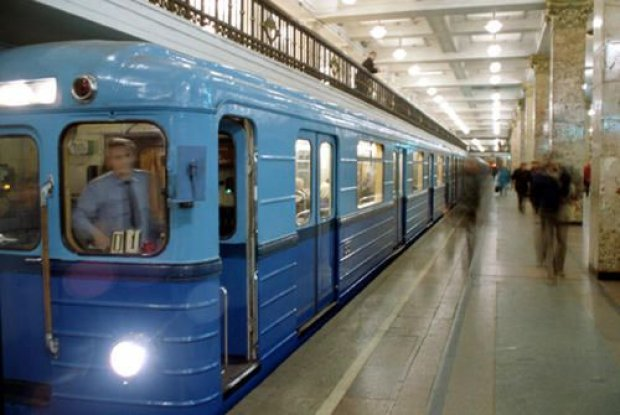 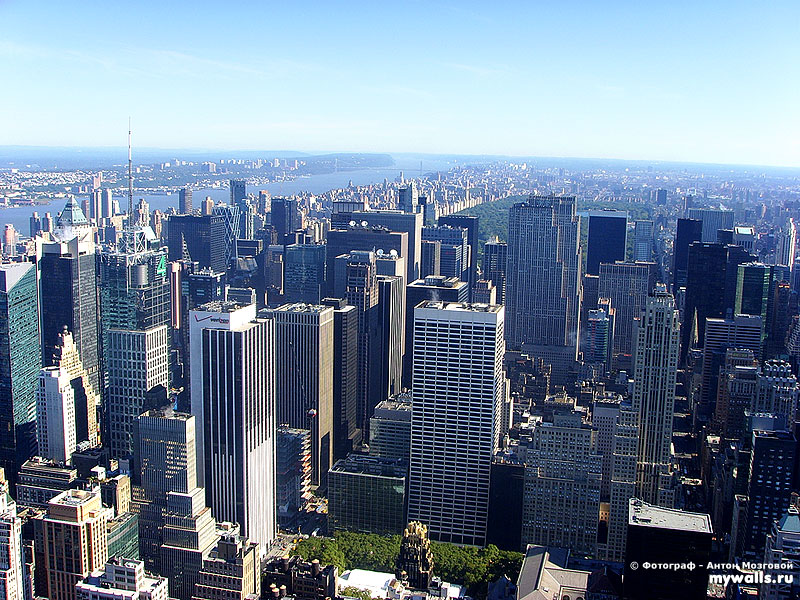 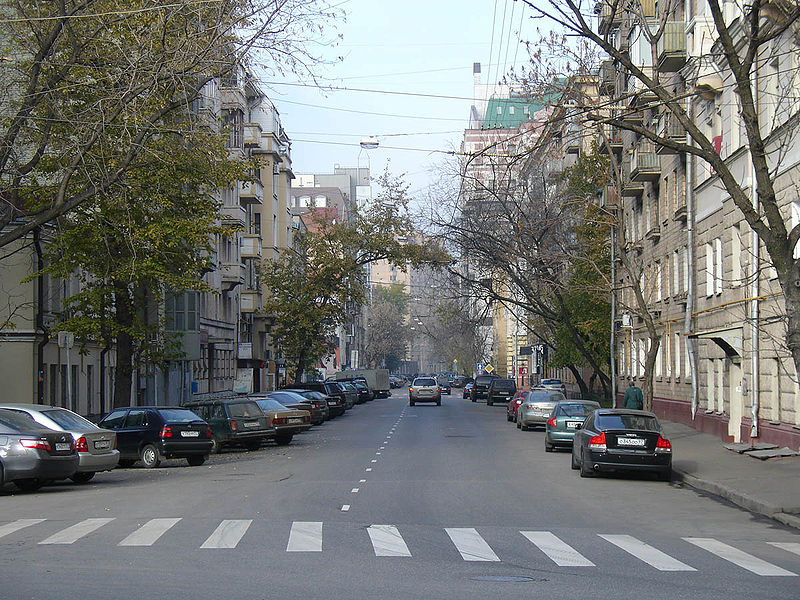 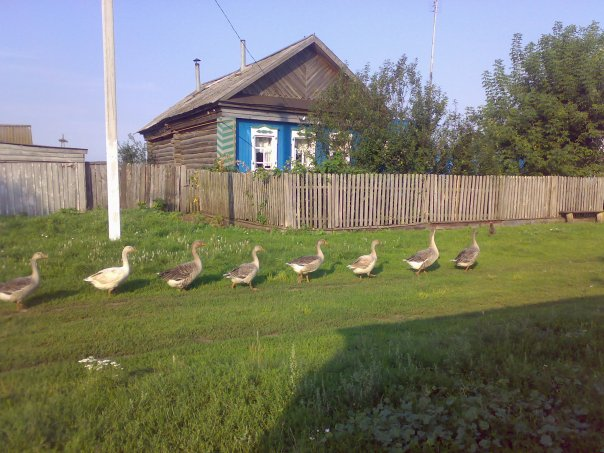 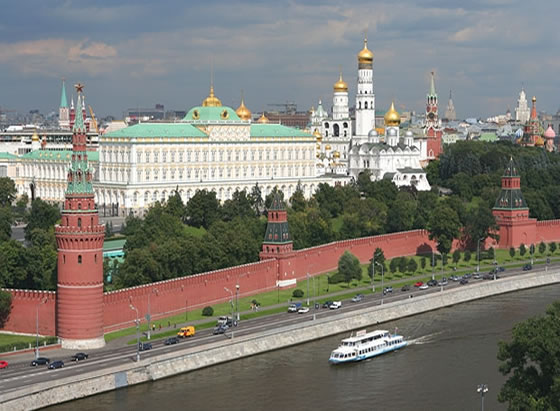